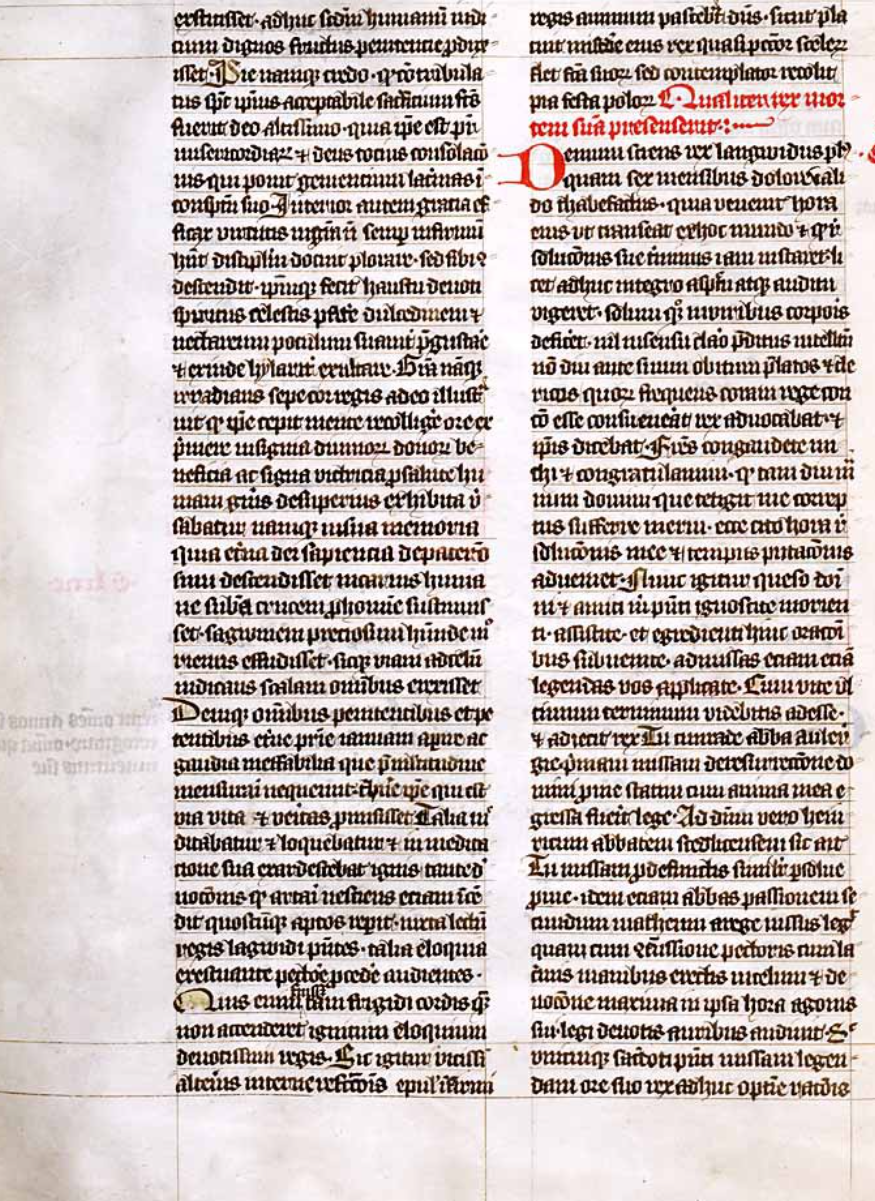 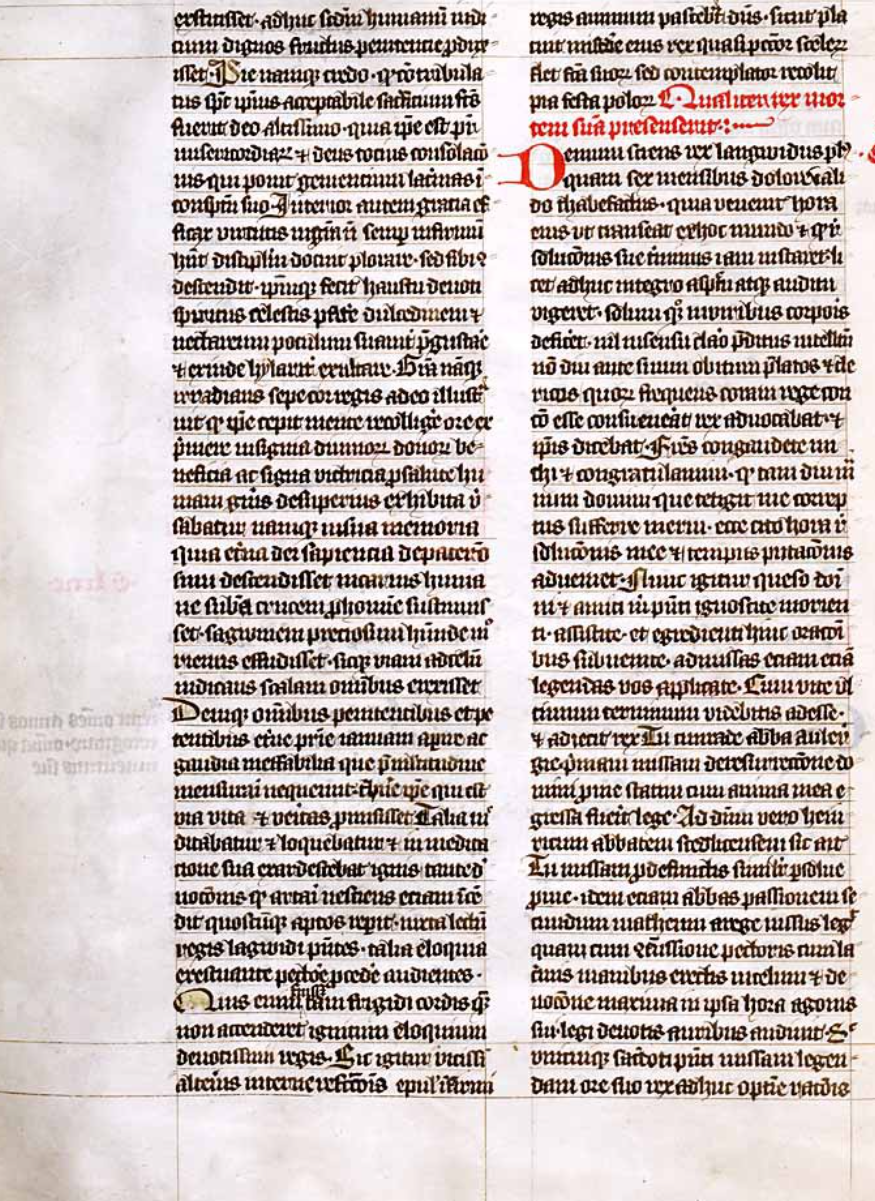 NÁSTUP JANA LUCEMBURSKÉHO NA ČESKÝ TRŮN
ALŽBĚTA KŘIVOHLAVÁ
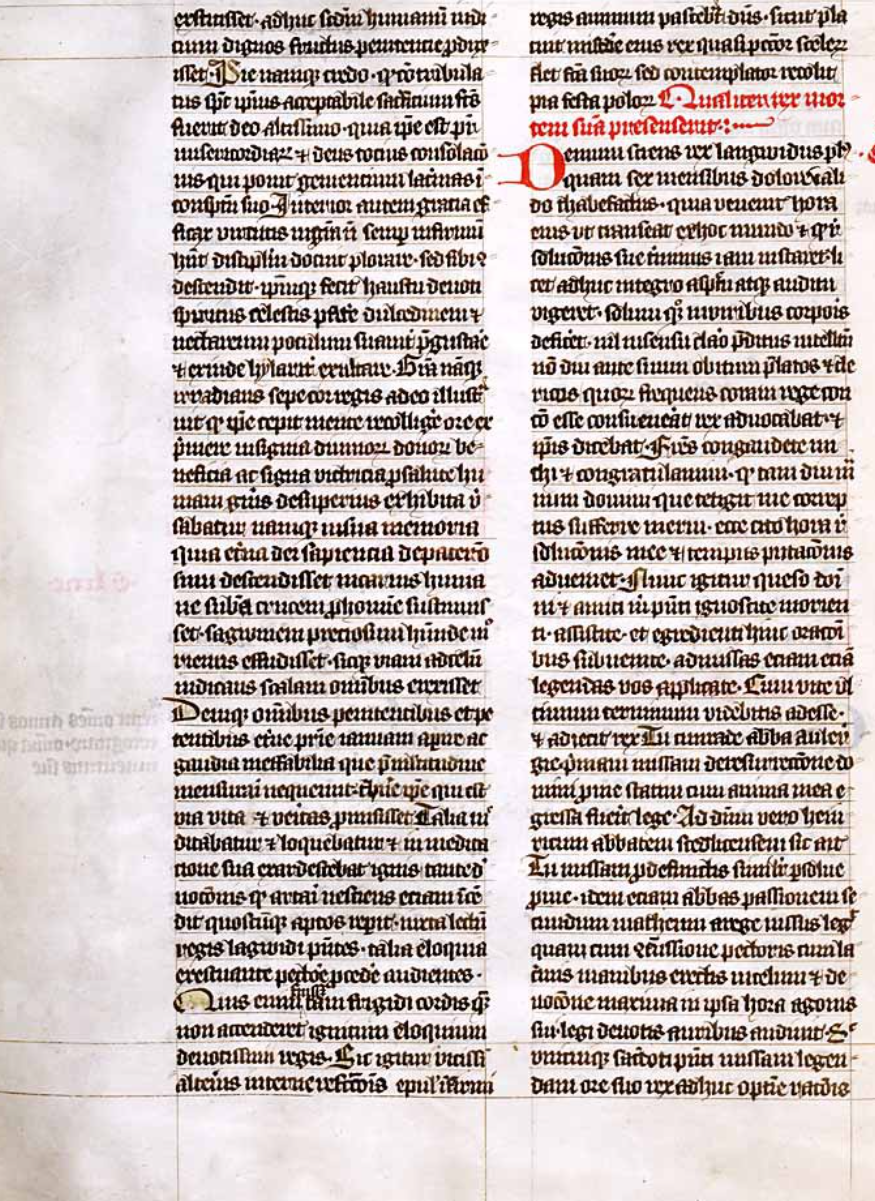 DALIMILOVA KRONIKA
KRONIKA TAK ŘEČENÉHO DALIMILA
autor neznámý, vzdělaný?
Dalimil Meziříčský?
nejednoznačné zdroje informací 
nepřesné informace, odkazy na legendy
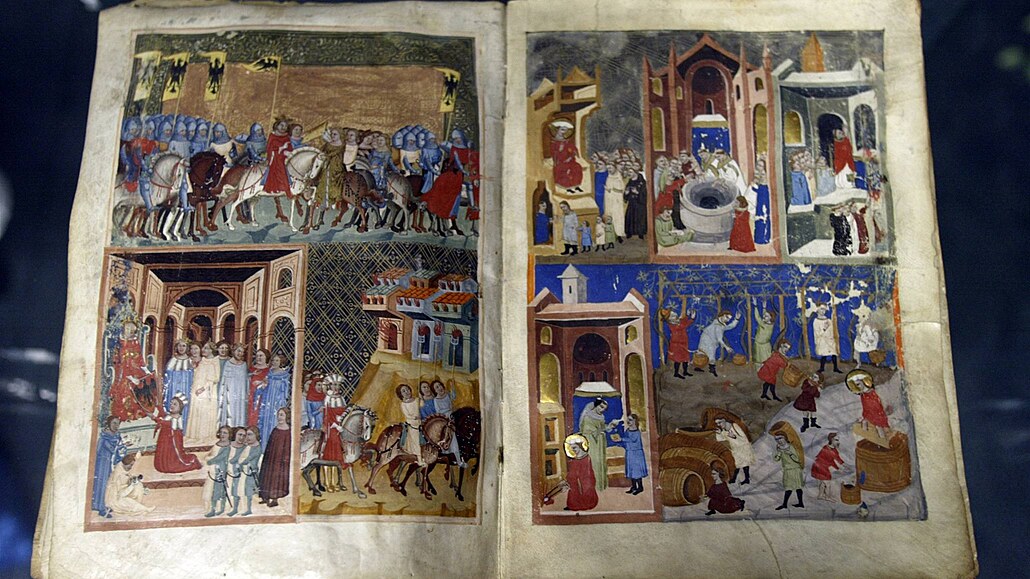 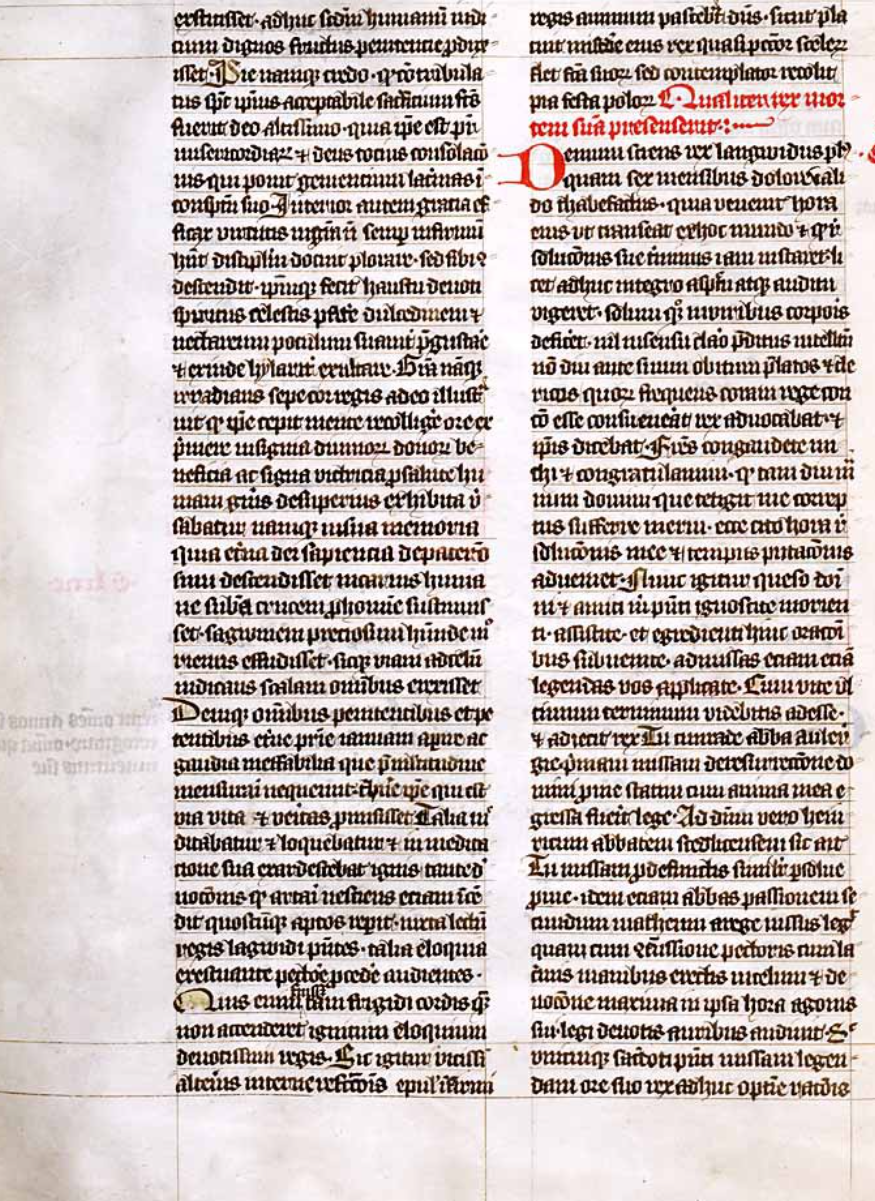 JAN LUCEMBURSKÝ A JEHO PŮVOD
Jindřich VII. Lucemburský ... říšský trůn 1308
Petr z Aspeltu, Balduin Trevírský 
jednání české opozice proti Jindřichu Korutanskému 
udělení Čech v léno a sňatek s Eliškou Přemyslovnou 30. 8. – 1. 9. 1310
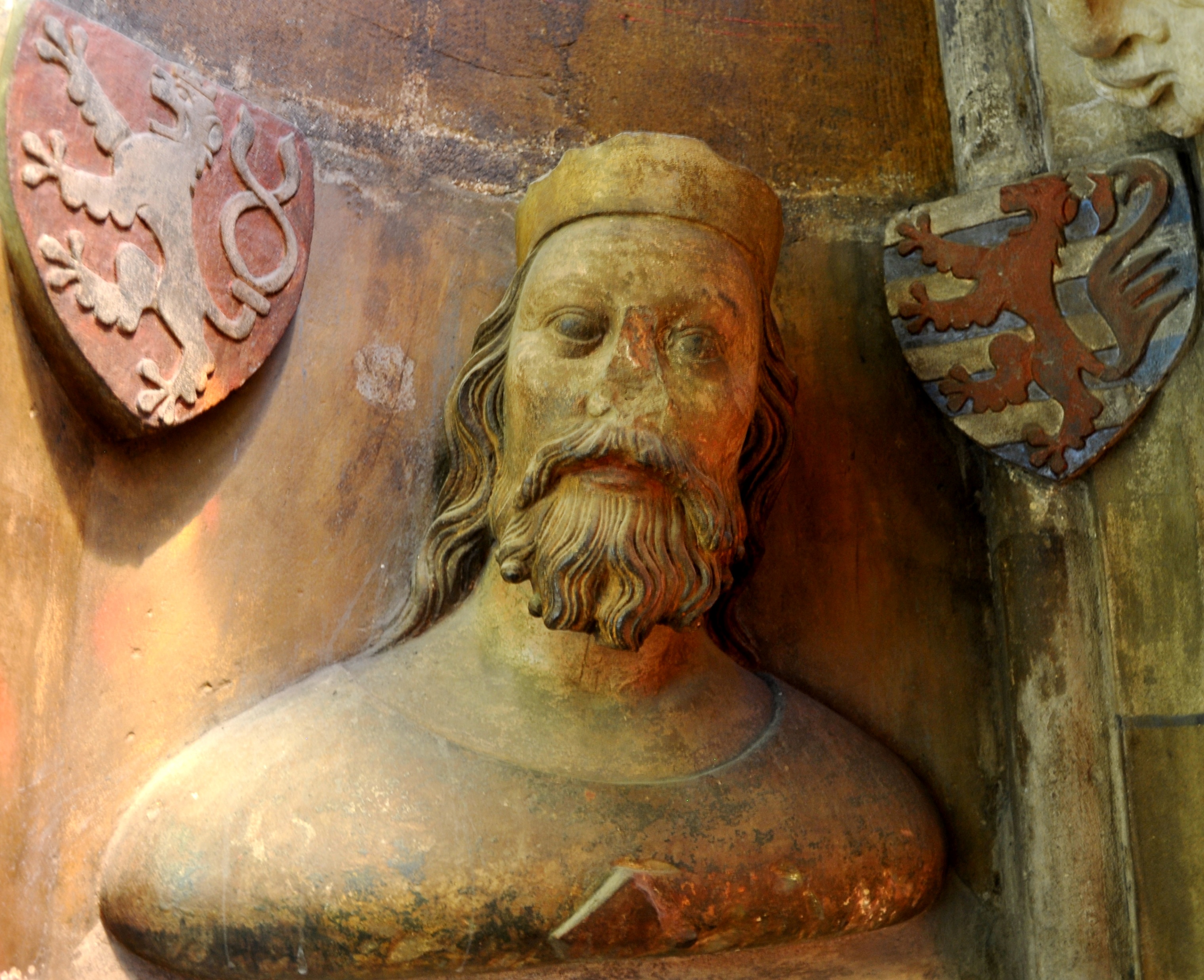 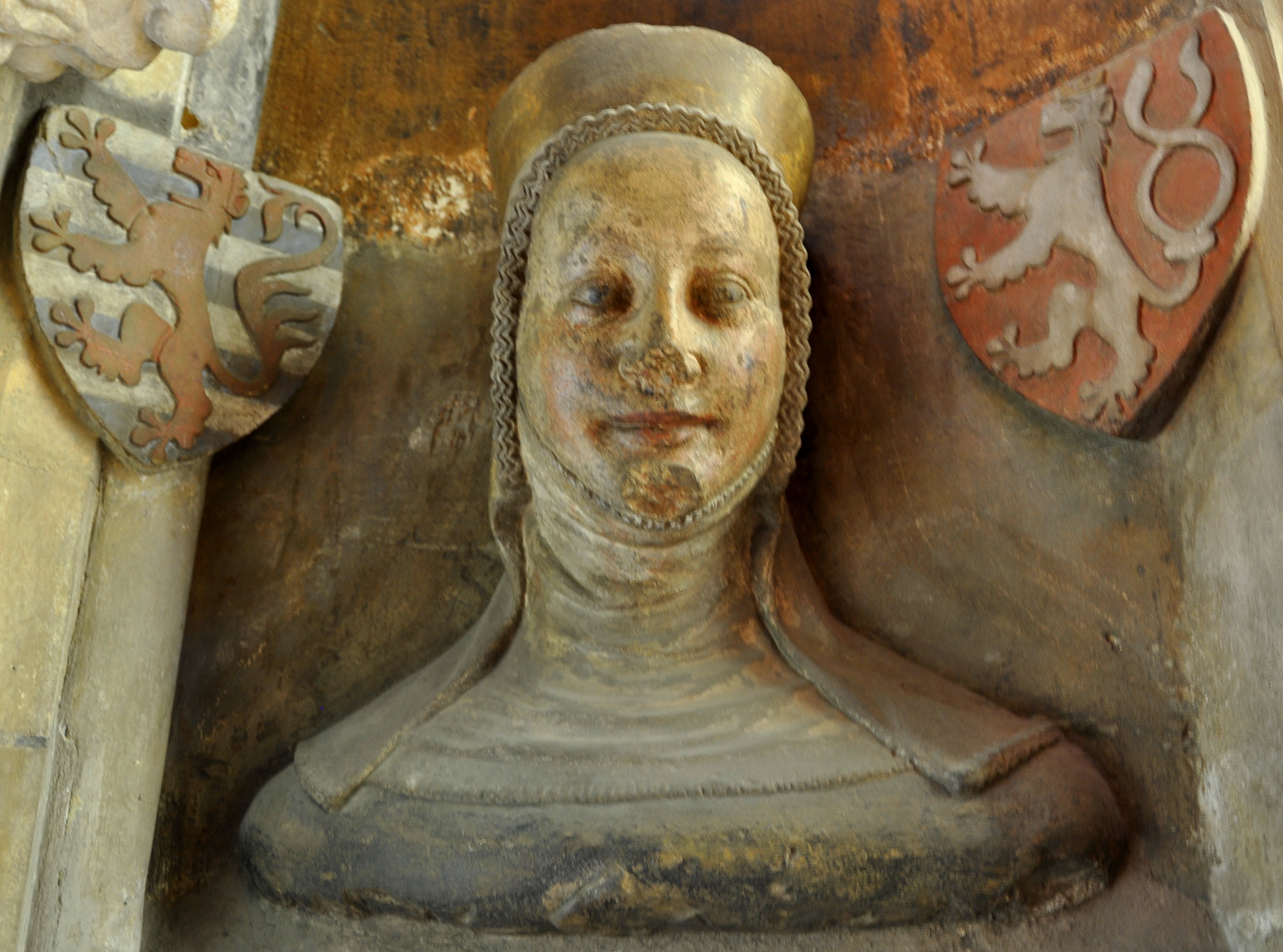 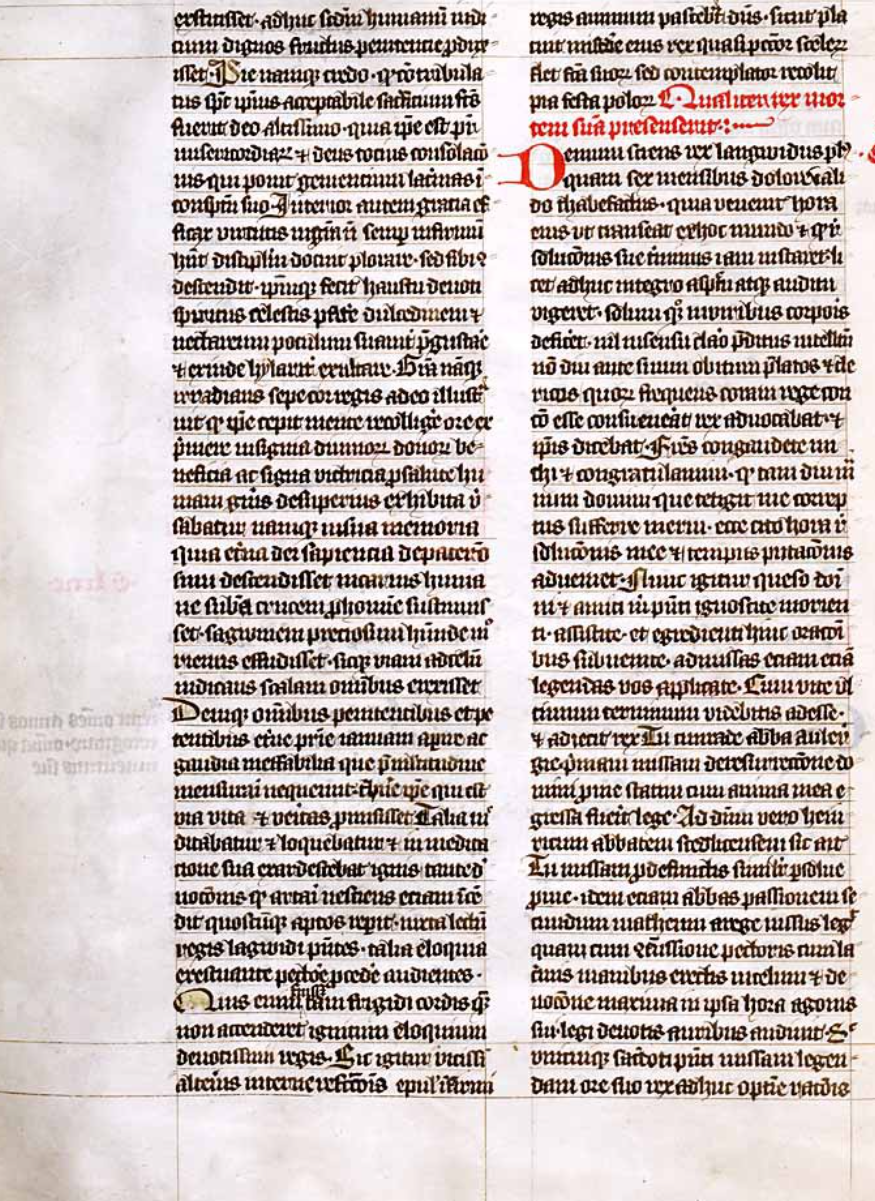 POROVNÁNÍ OBOU KRONIK
DALIMILOVA
ZBRASLAVSKÁ
1305–1339
pět stránek
přesná data a místa událostí
jména důležitých osobností
počátek 14. století, do 1314
jedna strana
nejednoznačné informace
spíše forma proroctví
odkazy na bájnou Libuši
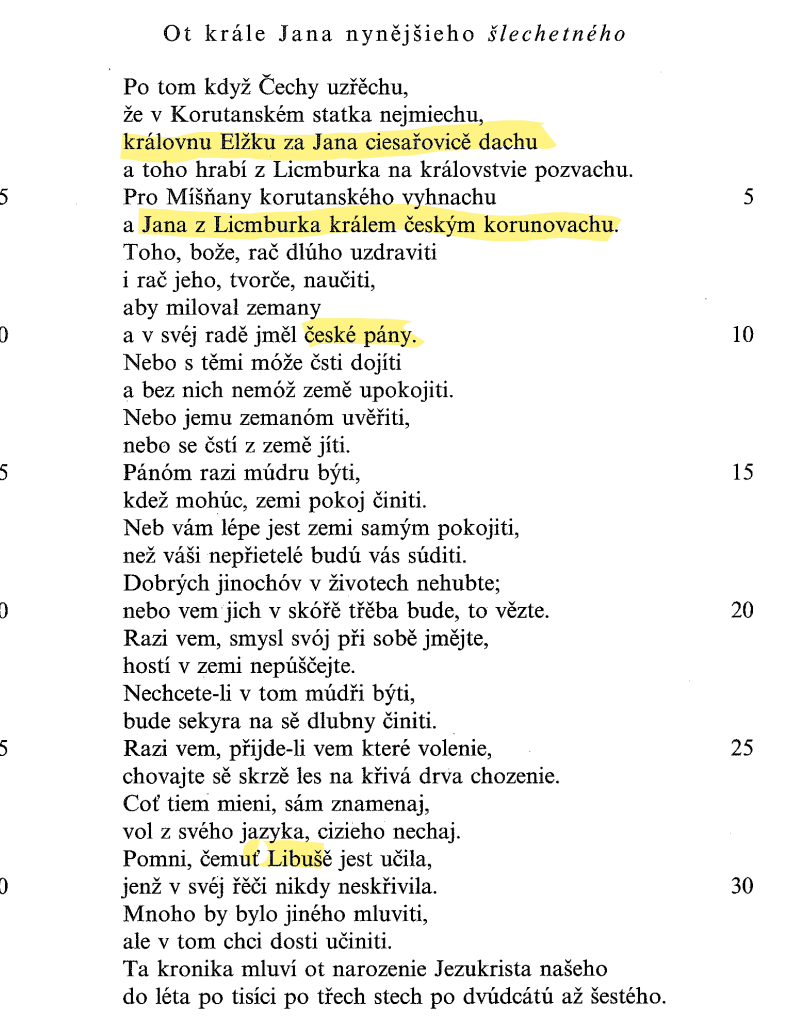 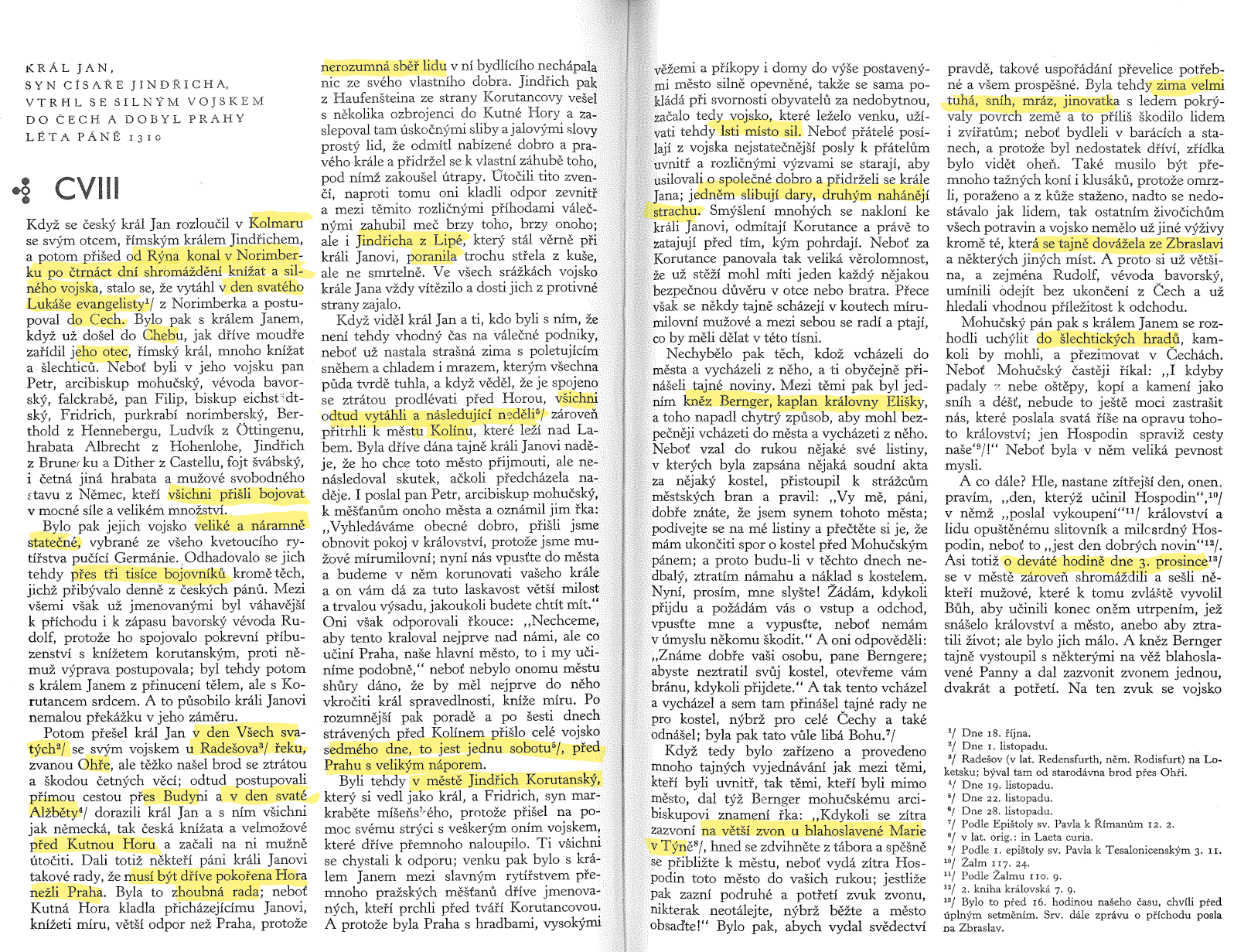 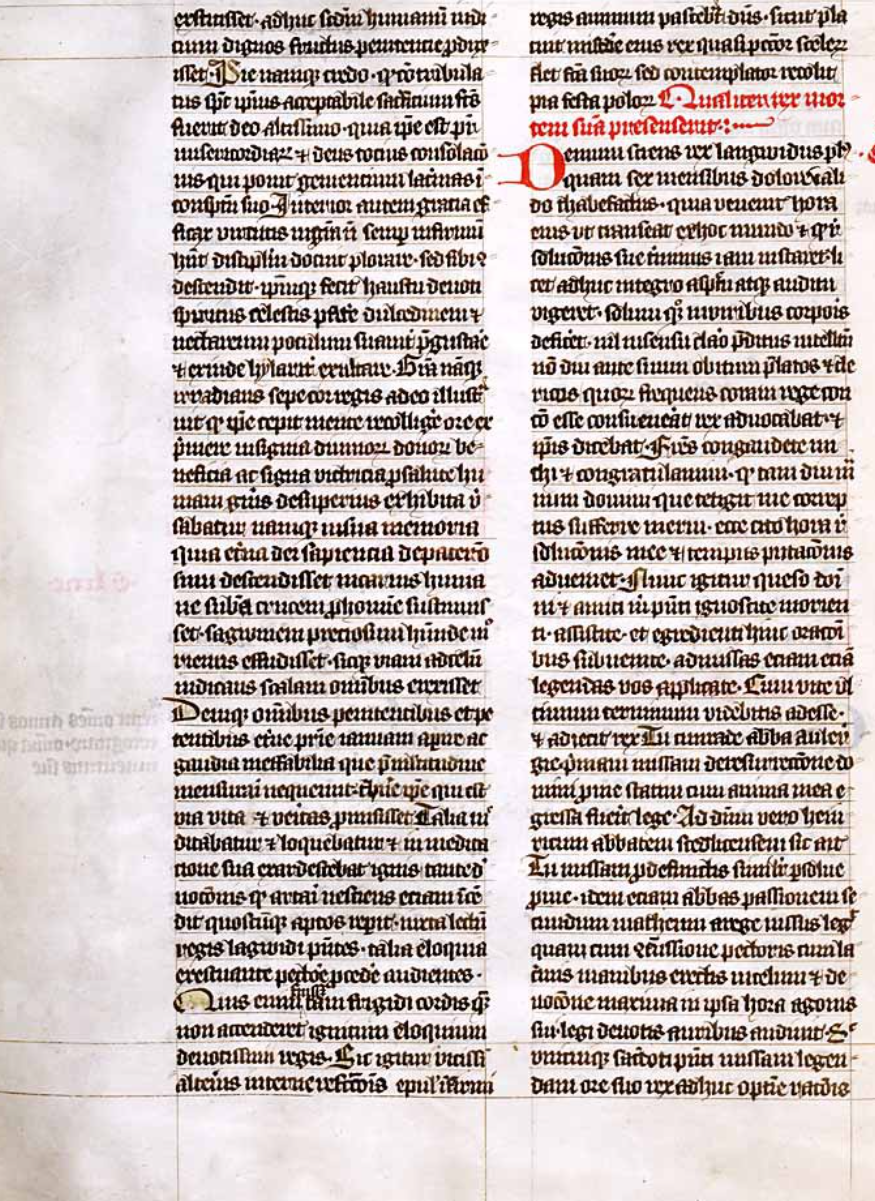 OSOBNOSTI – ZBRASLAVSKÁ KRONIKA
Petr, arcibiskup mohučský … Petr z Aspeltu
Jindřich z Lipé
Kněz Bernger – kaplan královny Elišky Přemyslovny
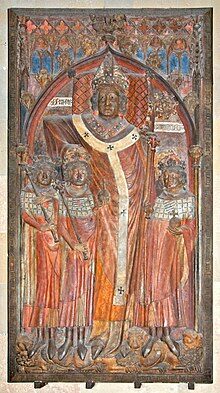 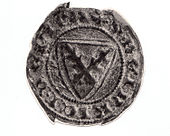 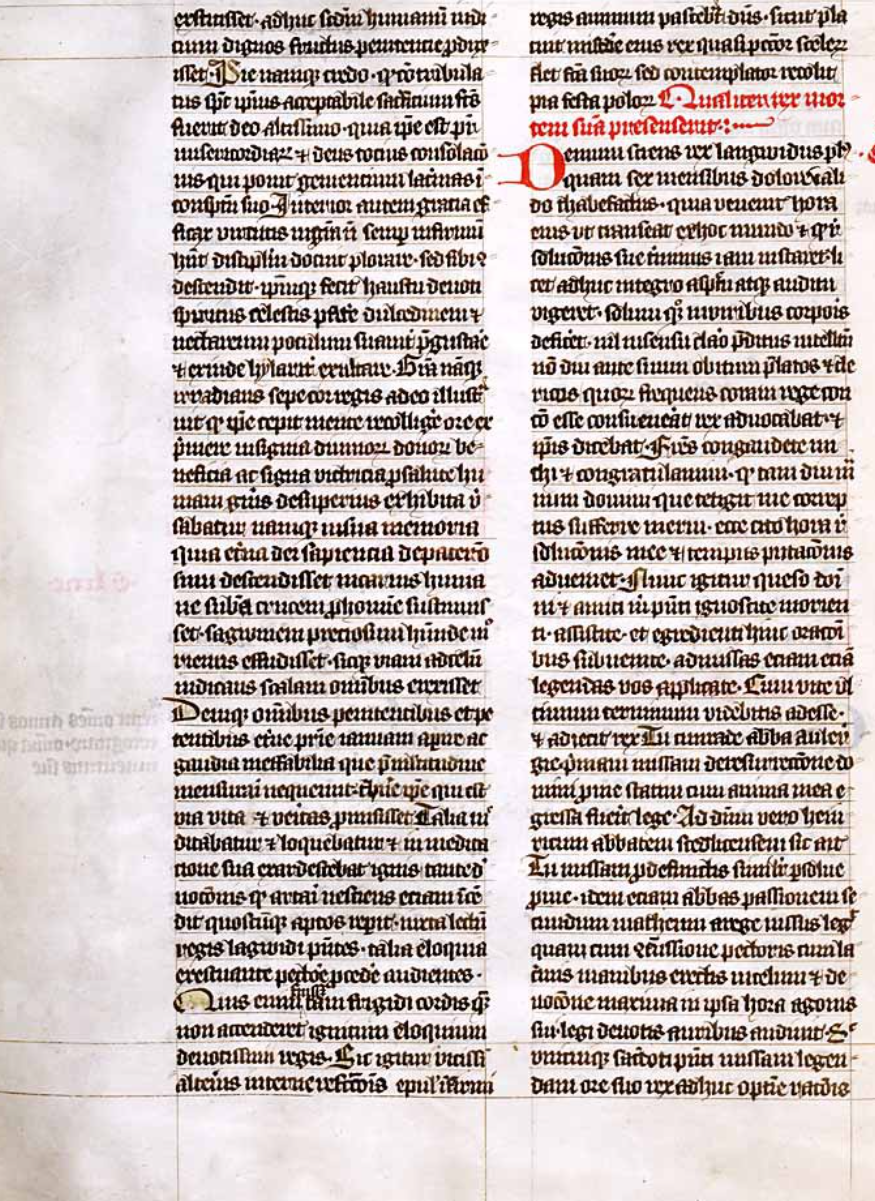 1310 – CESTA JANA DO PRAHY
Colmar
Norimberk 18. 10. 
Cheb 
Radošov 2. 11. 
Budyně 
Kutná Hora 19. 11. 
Kolín 22. 11. 
Praha 28. 11.
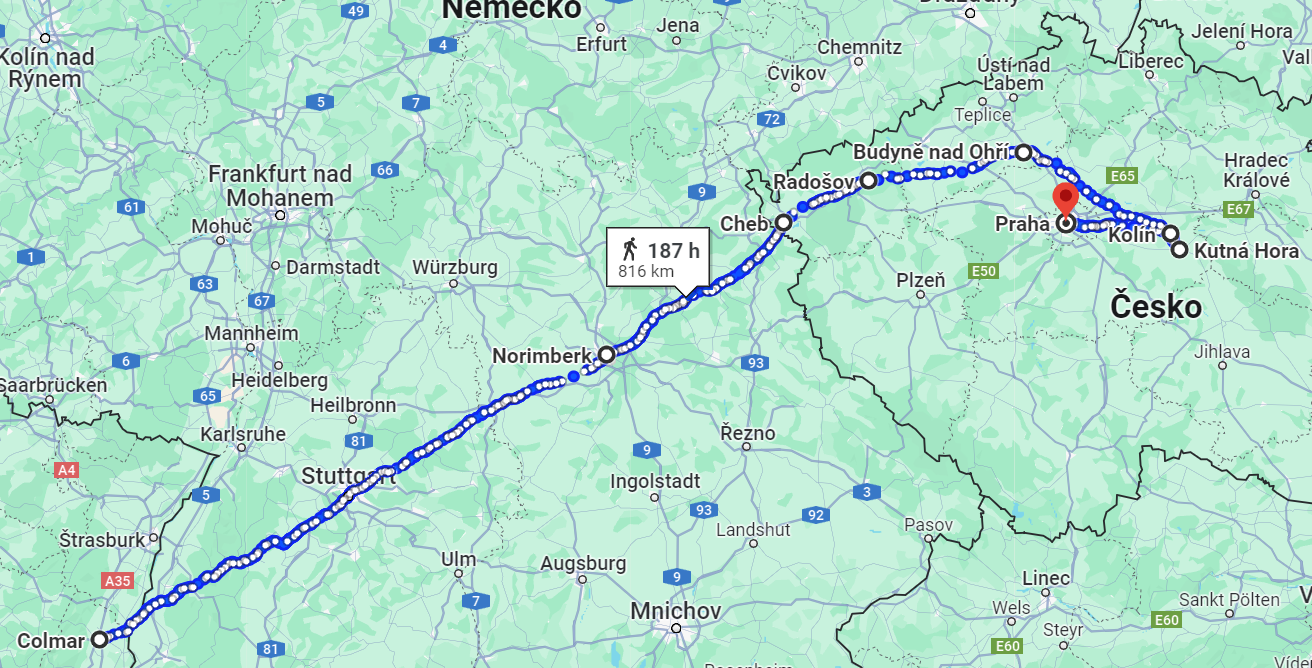 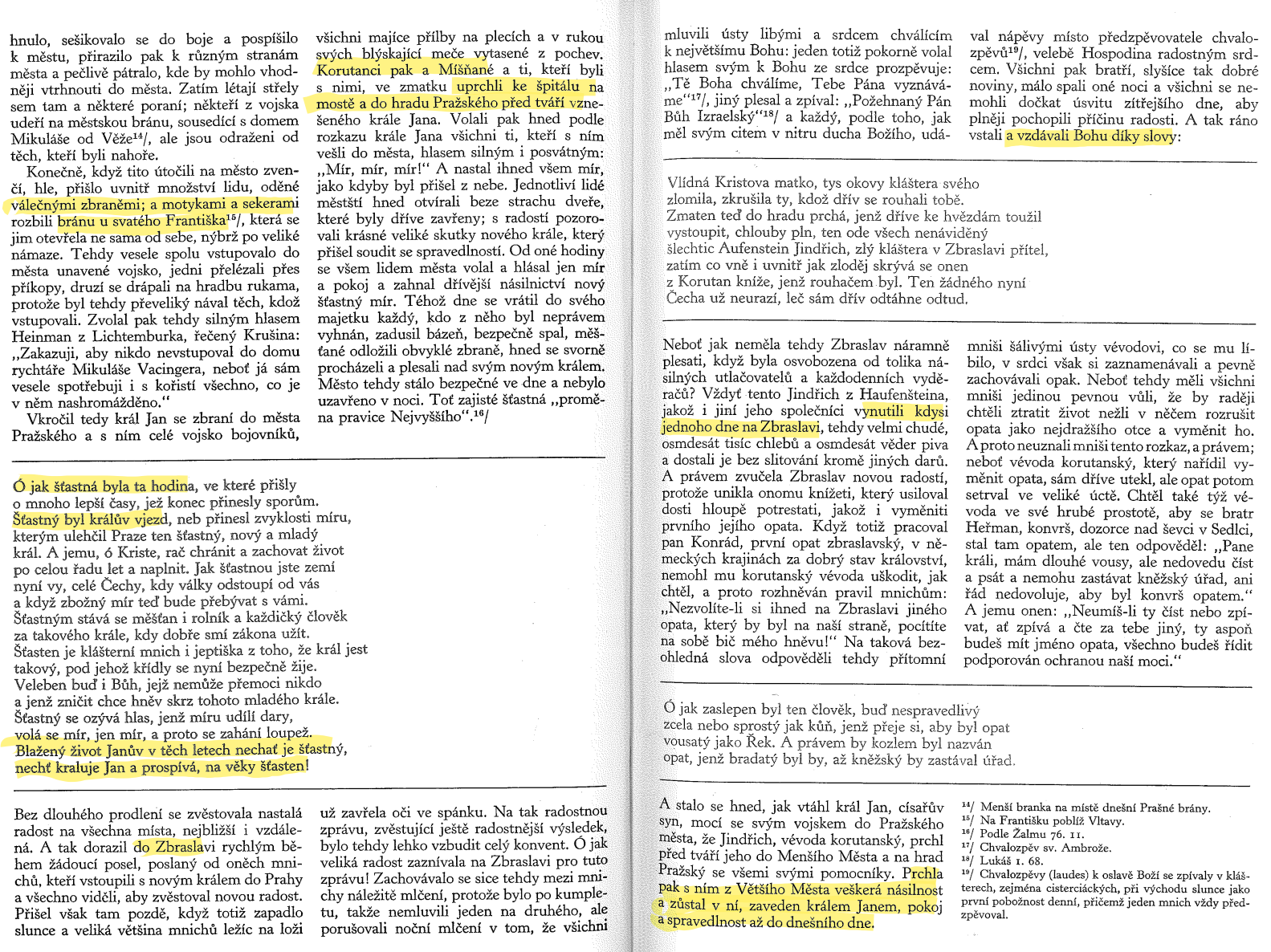 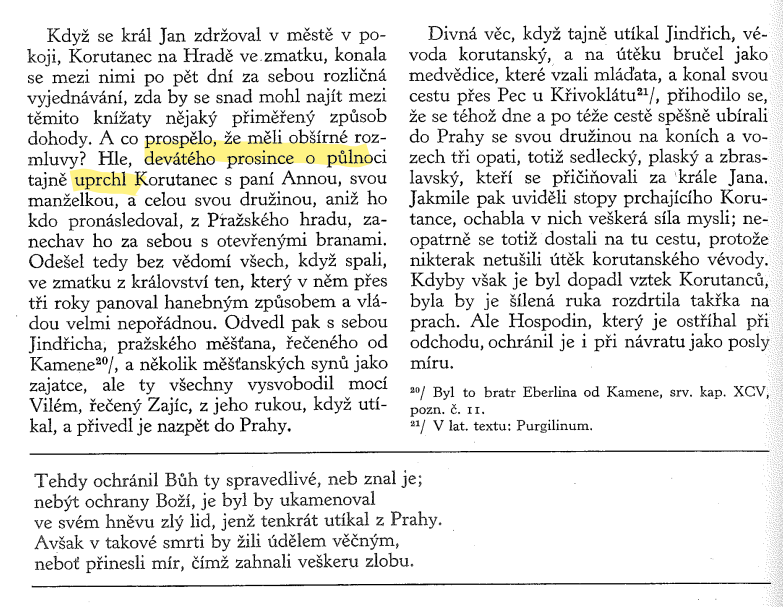 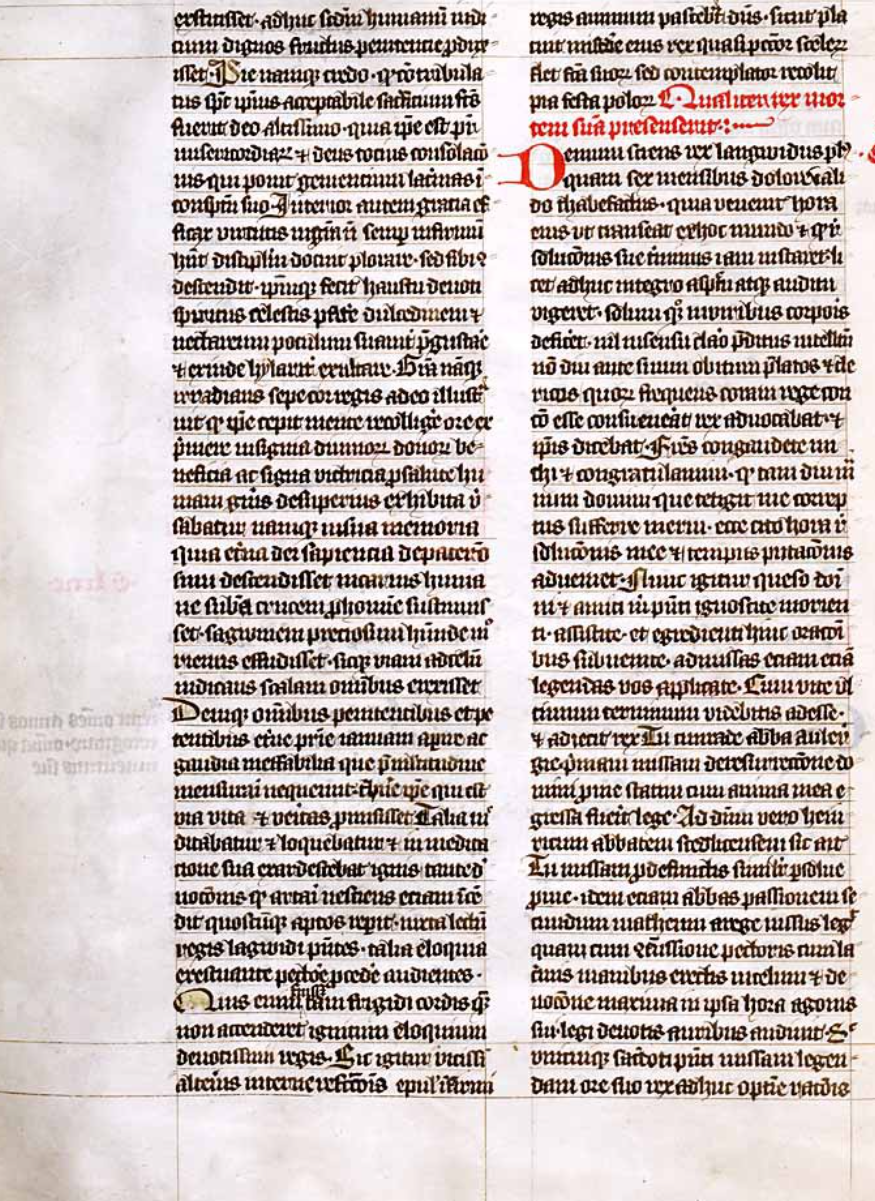 DOBYTÍ PRAHY
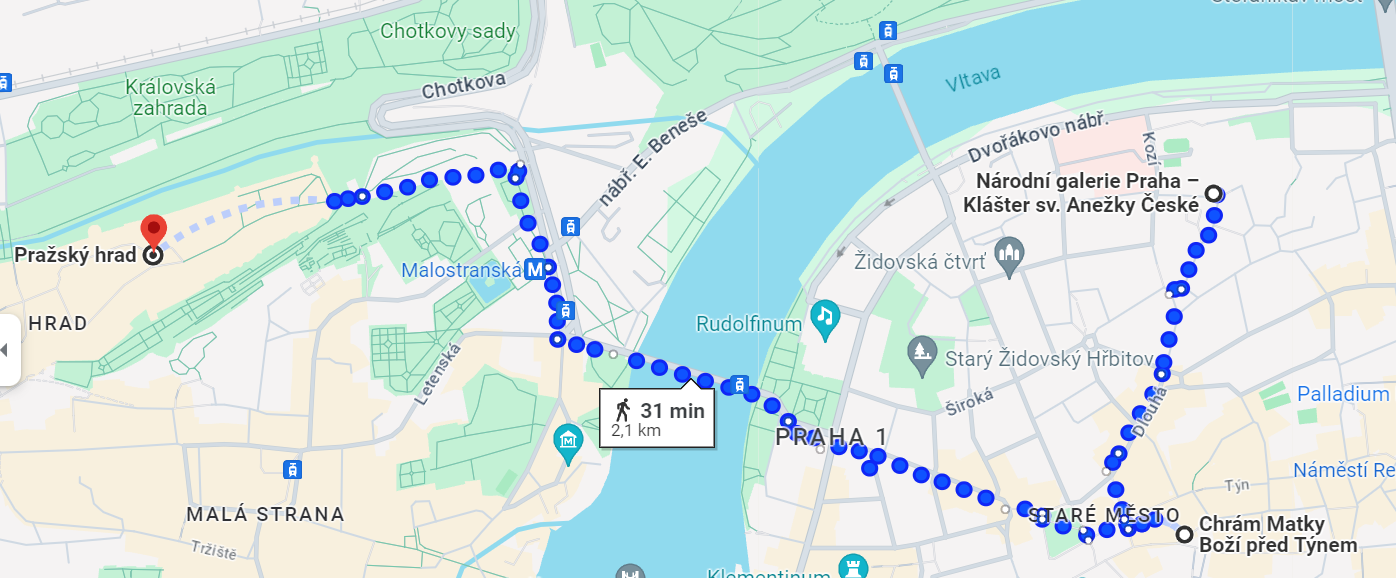 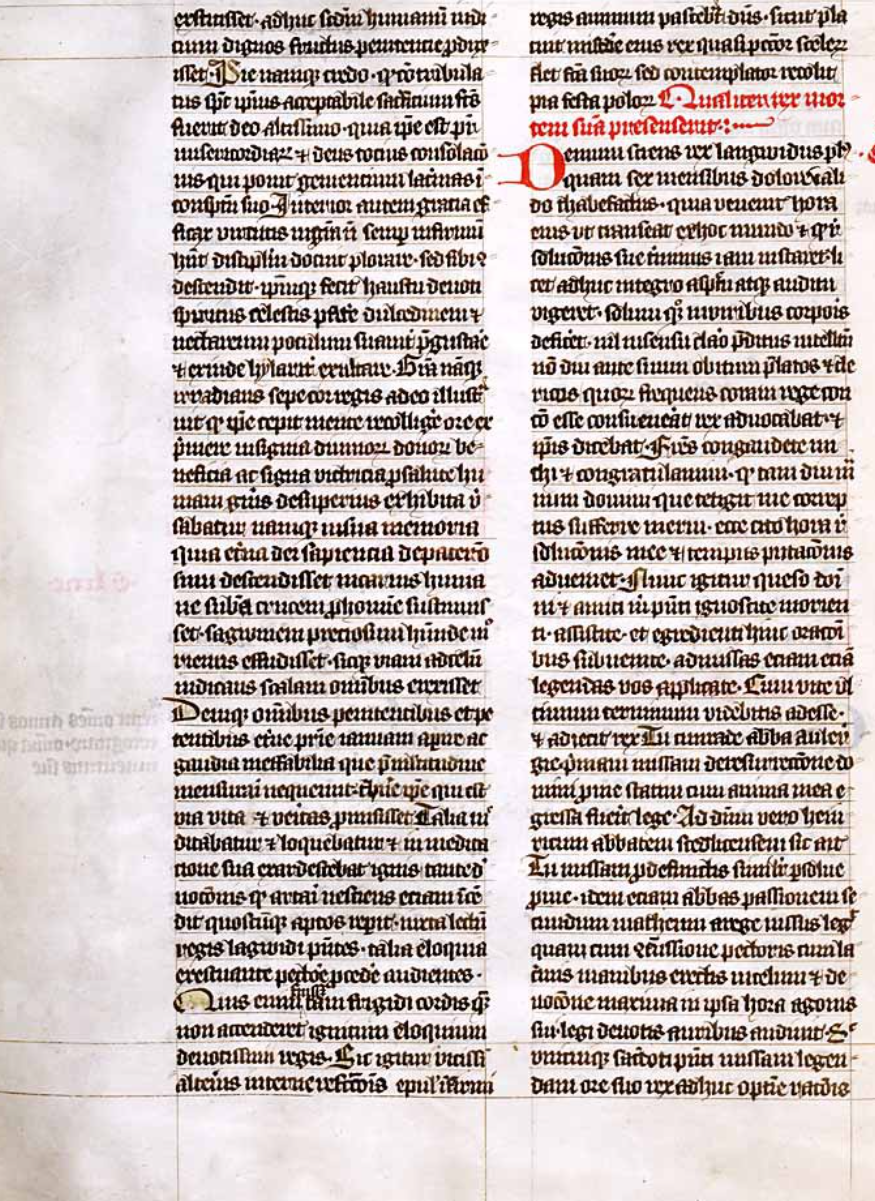 ZDROJE
https://www.google.com/search?sca_esv=33160aea3cdc4e48&rlz=1C1KNTJ_csCZ1028CZ1028&sxsrf=ACQVn0_fLPf6RY4RJl19j8jLLN3TjicwLw:1709373617315&q=dalimilova+kronika&tbm=isch&source=lnms&sa=X&sqi=2&ved=2ahUKEwiCgf75qNWEAxWJg_0HHQF6ArsQ0pQJegQIEBAB&biw=1707&bih=932&dpr=1.5#imgrc=sdtg8VJY7U1vPM
https://www.manuscriptorium.com/apps/index.php?stdsf_queryLine=V+E+15#search
https://www.google.com/search?q=petr+z+aspeltu&sca_esv=34ebb68119676c84&bih=932&biw=1707&rlz=1C1KNTJ_csCZ1028CZ1028&hl=cs&sxsrf=ACQVn0-JjFMlr6TXnjcvNvOFG9GI70ho2A%3A1709379240740&ei=qA7jZaPZLOOE9u8PibuF-Aw&udm=&ved=0ahUKEwijzbjzvdWEAxVjgv0HHYldAc8Q4dUDCBA&uact=5&oq=petr+z+aspeltu&gs_lp=Egxnd3Mtd2l6LXNlcnAiDnBldHIgeiBhc3BlbHR1MgoQIxiABBiKBRgnMgUQLhiABDIUEC4YgAQYlwUY3AQY3gQY4ATYAQFIrRJQAFjiEHAAeACQAQCYAbYBoAHxC6oBAzcuN7gBA8gBAPgBAZgCDqAC9wzCAgwQIxiABBiKBRgTGCfCAgoQLhiABBiKBRgnwgIKEAAYgAQYigUYQ8ICChAuGIAEGIoFGEPCAhAQABiABBiKBRhDGLEDGIMBwgINEC4YgAQYigUYQxjUAsICBBAjGCfCAggQLhiABBjUAsICCBAAGIAEGLEDwgIOEC4YxwEYsQMY0QMYgATCAg4QLhiABBiKBRixAxiDAcICCxAuGIAEGLEDGIMBwgIIEC4YgAQYsQPCAgUQABiABMICBhAAGBYYHsICCBAAGBYYHhgKmAMAugYGCAEQARgUkgcENC4xMA&sclient=gws-wiz-serp#vhid=qdH1cNpO2pNdfM&vssid=l
https://www.google.com/search?sca_esv=022465d531b21f4c&rlz=1C1KNTJ_csCZ1028CZ1028&sxsrf=ACQVn0_ksFF_fx9X6Kgh4cxBUf1Jpw3k6Q:1709625268130&q=jind%C5%99ich+z+lip%C3%A9&tbm=isch&source=lnms&sa=X&ved=2ahUKEwjI87i20tyEAxUb_rsIHa15DNoQ0pQJegQIDRAB&biw=1707&bih=932&dpr=1.5
BOBKOVÁ, Lenka. Jan Lucemburský: otec slavného syna. Velké postavy českých dějin. V Praze: Vyšehrad, 2018. ISBN 978-80-7429-342-9.
ANTONÍN, Robert, ŠMAHEL, František a BOBKOVÁ, Lenka (ed.). Lucemburkové: česká koruna uprostřed Evropy. Praha: Nakladatelství Lidové noviny, 2012. ISBN 978-80-7422-093-7.
https://www.google.com/search?sca_esv=55279a4d145eadbb&rlz=1C1KNTJ_csCZ1028CZ1028&sxsrf=ACQVn0_33TvP6N0NQ6kh_knpBBtyTq7rNA:1709390826744&q=jan+lucembursk%C3%BD&tbm=isch&source=lnms&sa=X&ved=2ahUKEwjmmYKI6dWEAxWt_rsIHaz-AUwQ0pQJegQIDBAB&biw=1707&bih=932&dpr=1.5#imgrc=lX0dFe6o0o-1TM
Úryvky ve Zbraslavské a Dalimilově kronice 
SPĚVÁČEK, Jiří. Král diplomat: (Jan Lucemburský 1296-1346). Stopy, fakta, svědectví (Panorama). Praha: Panorama, 1982.